Лабораторна робота № 8
Тема:    Методи вивчення біохімічних властивостей мікроорганізмів
Класифікація мікробних ферментів
За місцем знаходження

ендоферменти
екзоферменти
За часом утворення

конститутивні
індуцибельні
алостеричні
За біохімічними властивостями:

сахаролітичні
протеолітичні
аутолітичні
окисно-відновні
ферменти патогенності (вірулентності)
Шляхи катаболізму глюкози до піровиноградної кислоти
У бактерій можливі три шляхи катаболізму глюкози до піровиноградної кислоти:
1) гліколіз або фруктозодифосфатний шлях – Ембдена–Мейергофа–Парнаса.

2) окисний пентозофосфатний шлях або гексозомонофосфатний шлях – Варбурга–Диккенса–Хоррекера.
 (Характерний для деяких представників родини Enterobacteriaceae, а також для гетероферментативних молочнокислих бактерій і деяких маслянокислих бактерій).

3) 6-фосфоглюконатний шлях (КДФГ-шлях) або шлях Ентнера–Дудорова. (Характерний для деяких псевдомонад і оцтовокислих бактерій).
ГЛЮКОЗА
АТФ
АДФ
АТФ
АДФ
6-фосфоглюконова кислота
Глюкозо-6-фосфат
Фруктозо-1,6-дифосфат
3-ФГА + піровиноградна кислота
Рибулозо-5-фосфат + CO2
3-фосфогліцериновий альдегід (3-ФГА)
НАД*Н2
НАДФ*Н2
АТФ
3-ФГА + 2 глюкозо-6-фосфат
Піровиноградна кислота
2НАД*Н2
2АТФ
2НАДФ*Н2
АТФ
2
Піровиноградна кислота
6-фосфоглюконатний
(Шлях Ентнера-Дудорова)
Піровиноградна кислота
Гліколіз 
(Ембдена- Мейєргофа-Парнаса)
Пентозофосфатний шлях
(Варбурга-Діккенса-Хоррекера)
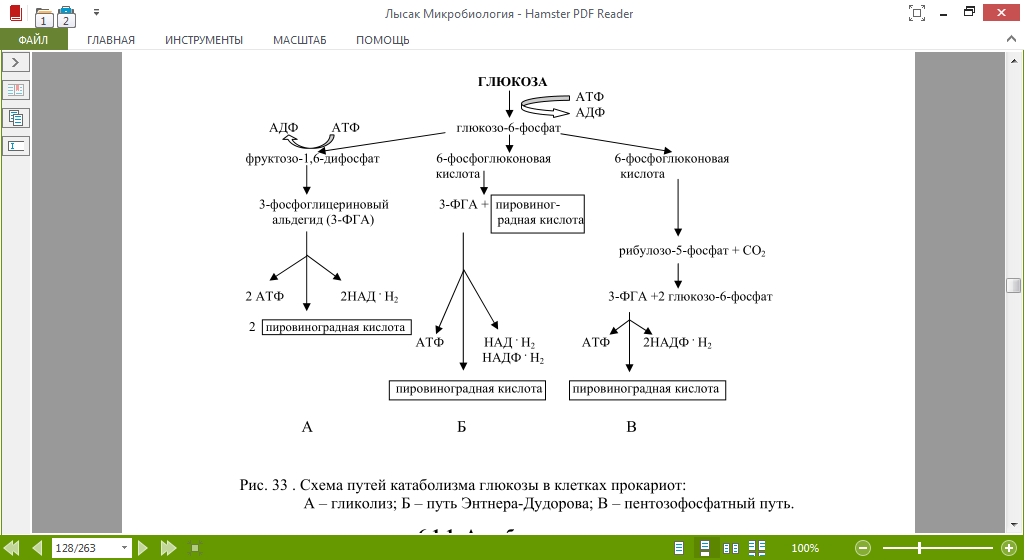 Гликолиз 
(Эмбдена- Мейергофа-Парнаса)
6-фосфоглюконатный
(Путь Энтнера-Дудорова)
Пентозофосфатный
(Варбурга-Динкенса-Хоррекера)
ЕНЕРГЕТИЧНИЙ МЕТАБОЛІЗМ (катаболізм)
Субстратне фосфорилювання
Мембранне фосфорилювання
Мембранне фосфорилювання
Бродіння
Аеробне дихання
(окиснення)
Анаеробне дихання
Донор ē
Кінцевий акцептор 



органічні речовини
Донор ē 
– органічні речовини


Кінцевий акцептор – NO2, NO3, SO3, SO4, CO2, фумарат
Донор ē, Н (протонів) – органічні речовини

Кінцевий акцептор – кисень (О2)
Фумарат
SO4
NO3
CO2
Сульфатне дихання
Сульфатвідновлюючі=
Сульфатредукуючі бактерії
«облігатні аероби»
Фумаратне дихання
«факультативні анаероби»
Нітратне дихання
Денітрифікація
денітрифікатори
«факультативні анаероби»
Карбонатне дихання
Метаногени (метаноутворюючі)
«суворі облігатні анаероби»
Типи бродіння
Процеси повного окиснення
Змішаного типу
Неповне окиснення
Маслянокисле
Ацето-бутилове
Спиртове
мурашине
бутандіолове
Оцтовокисле
лимоннокисле
Пропіоновокисле
Молочнокисле

гомоферментативне
гетероферментативне
Мета роботи: Визначити ферментативну активність мікроорганізмів (облік строкатих рядів, виділення сірководню та індолу). Здобути навички роботи з визначником Бергі.
Матеріали, реактиви, обладнання: мікроскоп, предметне скло, фільтрувальний папір, імерсійна олія, бактеріологічна петля, барвники, перекис водню, індикаторні папірці, фізіологічний розчин, пробірки з поживними середовищами для вивчення культуральних і біохімічних властивостей (короткий строкатий ряд Гісса), живі культури бактерій.
Завдання 1. Вивчити біохімічні властивості мікроорганізмів
Провести аналіз чистих культур, що виросли на скошеному агарі.
 Приготувати мазок і забарвити за методом Грама. На препаратах вивчити морфологію бактерій і зробити висновки щодо чистоти культури

 Поясніть, чому перед визначенням біохімічних властивостей досліджуваної культури необхідно проводити її мікроскопіювання
Короткий строкатий ряд Гісса
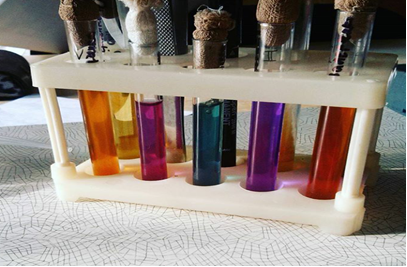 Для дослідження протеолітичних властивостей (здатності бактерій розщеплювати білки) використовують молоко або середовище з желатином. Протеоліз у молоці виражається розчиненням згустків казеїну, які утворюються бактеріями, що згортають молоко.
Середовище із желатином готують на м’ясній воді, додаючи 1 % пептону, 0,5 % хлориду натрію та 10-20 % желатину. Посів роблять уколом. Протеоліз проявляється розрідженням стовпчика середовища. Оскільки деякі види бактерій відрізняються за особливостями розрідження желатину, цю ознаку можна враховувати при їх ідентифікації.
Пептолітичні властивості (здатність розщеплювати пептони – продукти неповного гідролізу білка) виявляють за допомогою МПБ і пептонною води. Їх засівають мікроорганізмами, а потім визначають утворення кінцевих продуктів – аміаку, сірководню та індолу.
Для знаходження аміаку в пробірку вставляють та притискають пробкою червоний лакмусовий папірець. У атмосфері аміаку він набуває синього забарвлення.
Індикатором на сірководень є розчин ацетату свинцю, який за аналогічних умов визначення забарвлює фільтрувальний папір, змочений індикатором, у чорний колір за рахунок утворення сульфіду свинцю.
Індол можна виявити за допомогою смужки фільтрувального паперу, змоченого 12 % розчином щавлевої кислоти. За наявності індолу папірець набуває рожевого кольору.
Аналіз результатів росту культур на середовищах Гісса (І – з лактозою; ІІ – з  глюкозою; ІІІ – маннітом; ІV  - з мальтозою;  V – з сахарозою)
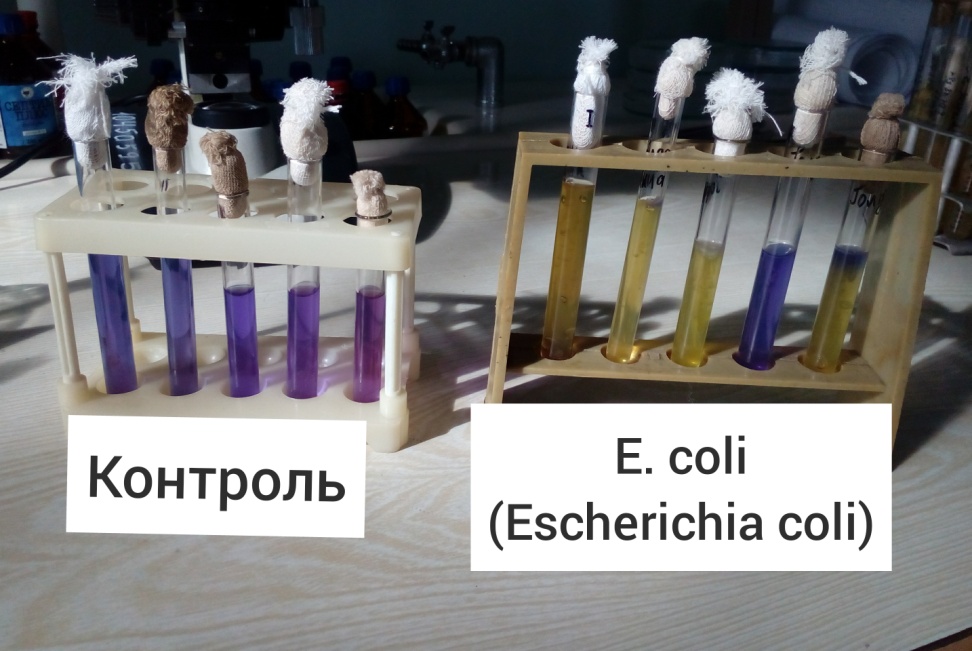 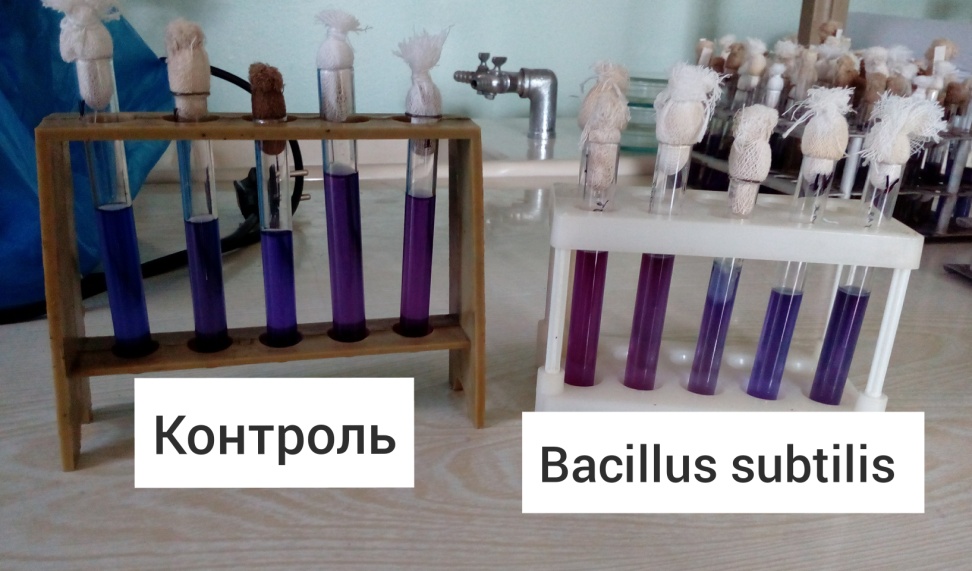 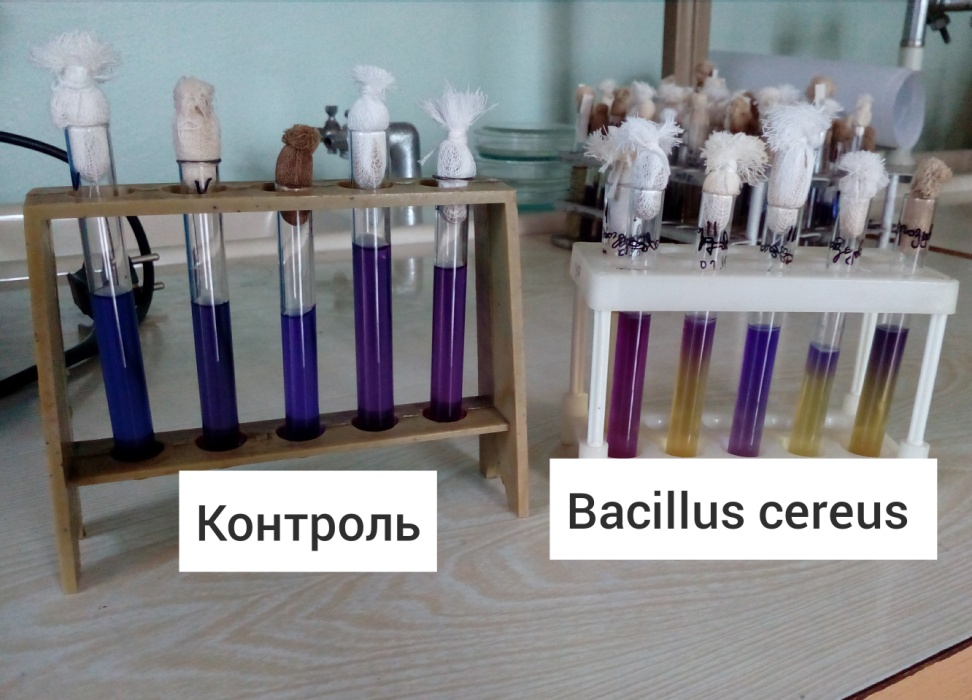 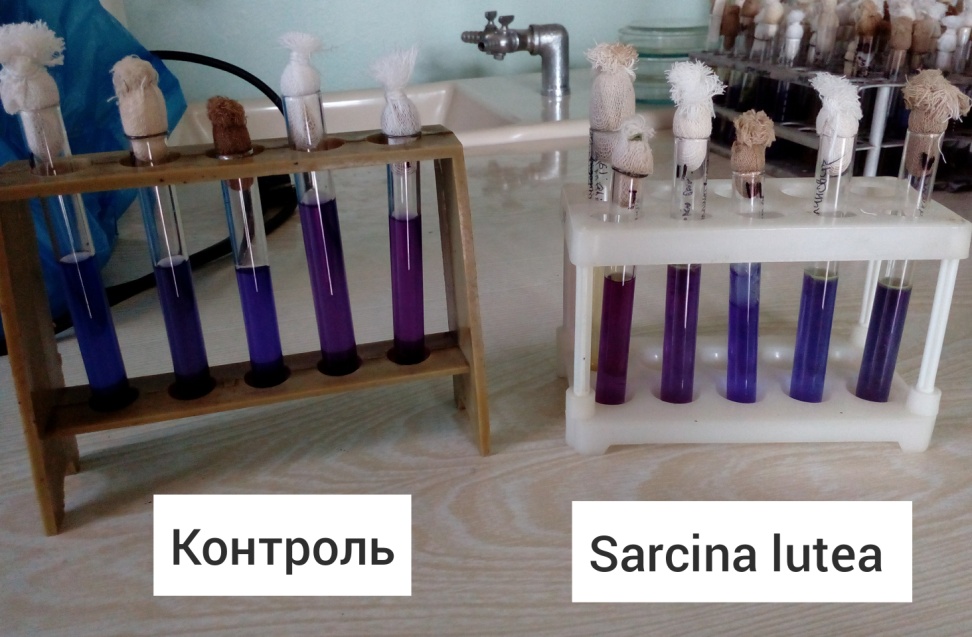 Завдання 2. Аналіз росту бактерій на середовищах з різними вуглеводами (короткий строкатий ряд Гісса)
Завдання 3. Дослідити наявність каталазної активності бактерій
Визначення каталазної активності проводять таким чином:
1) на предметне скло петлею наносять мікробну масу (культуру кишкової палички);
2) відразу додають до неї краплю 3 % розчину перекису водню. 
За наявності у мікроорганізмів каталази відбувається розкладання перекису водню з виділенням бульбашок кисню. 
У протоколі відмічають результат реакції на каталазу